Propos divers sur l’éducation
UE13 EC3 TD1
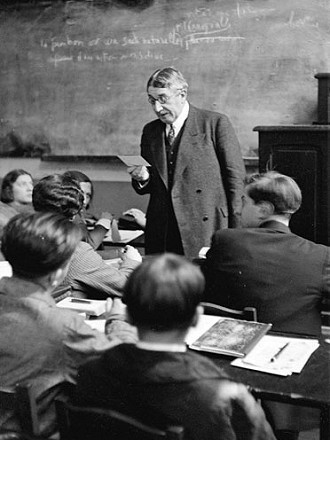 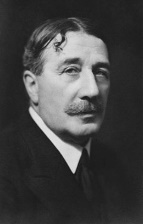 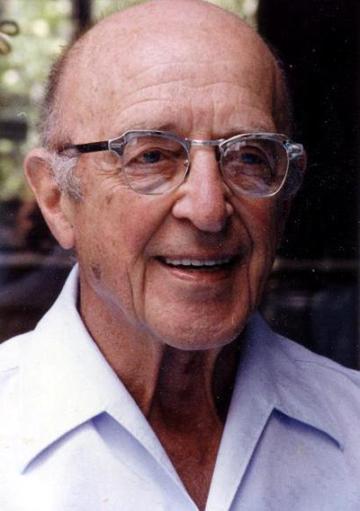 Emile Chartier dit Alain
Carl Rogers
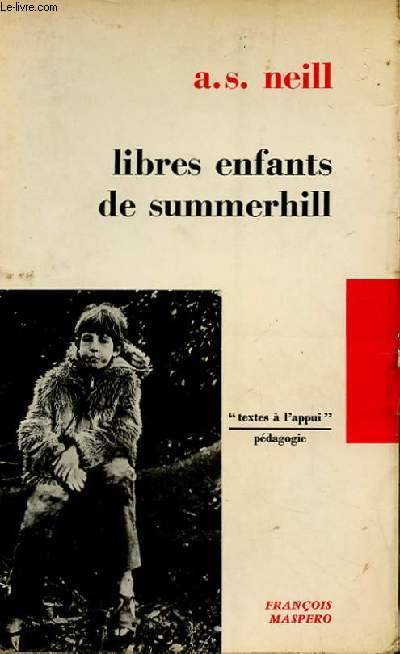 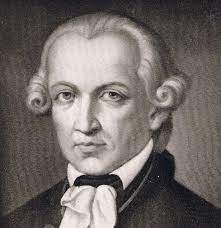 Alexander Neill
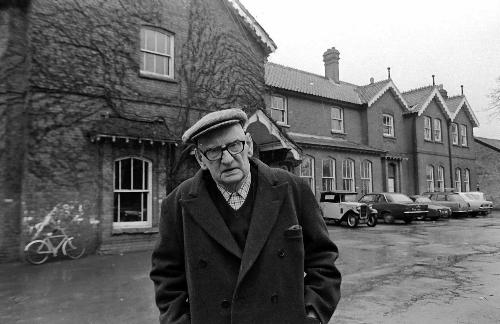 Emmanuel Kant
Marcel Gauchet
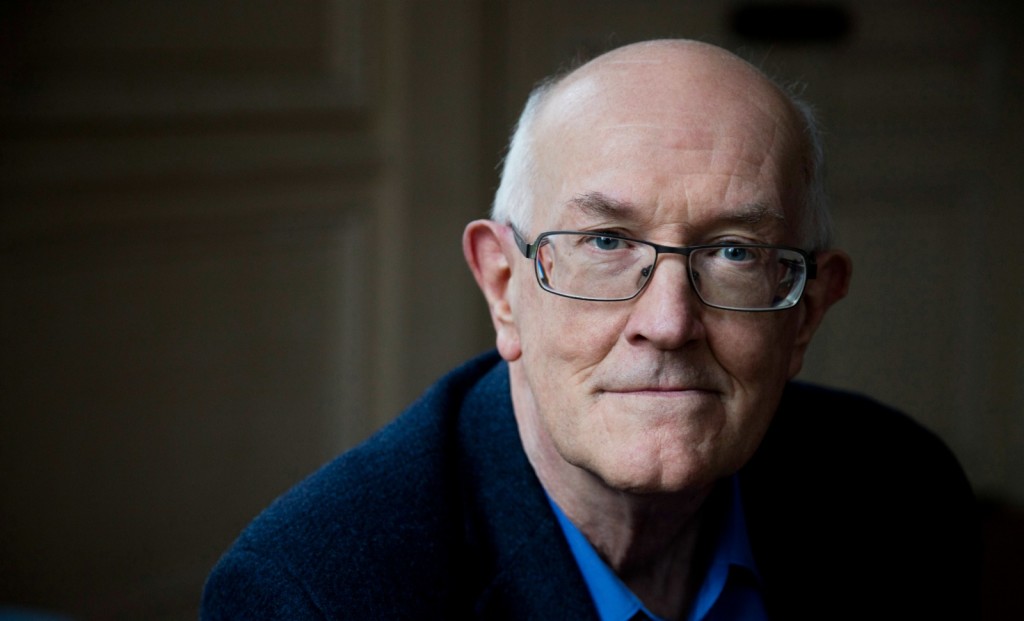 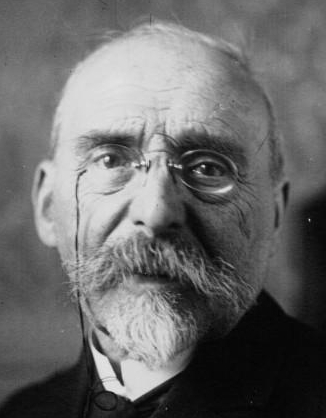 Ferdinand Buisson
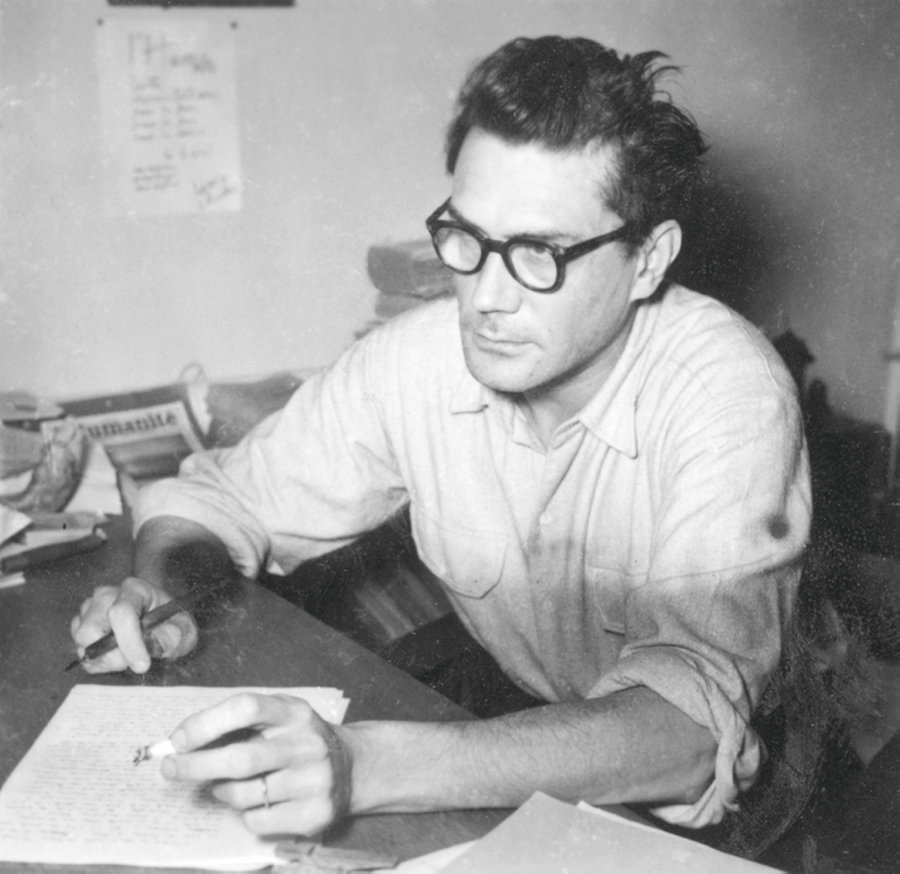 Fernand Deligny
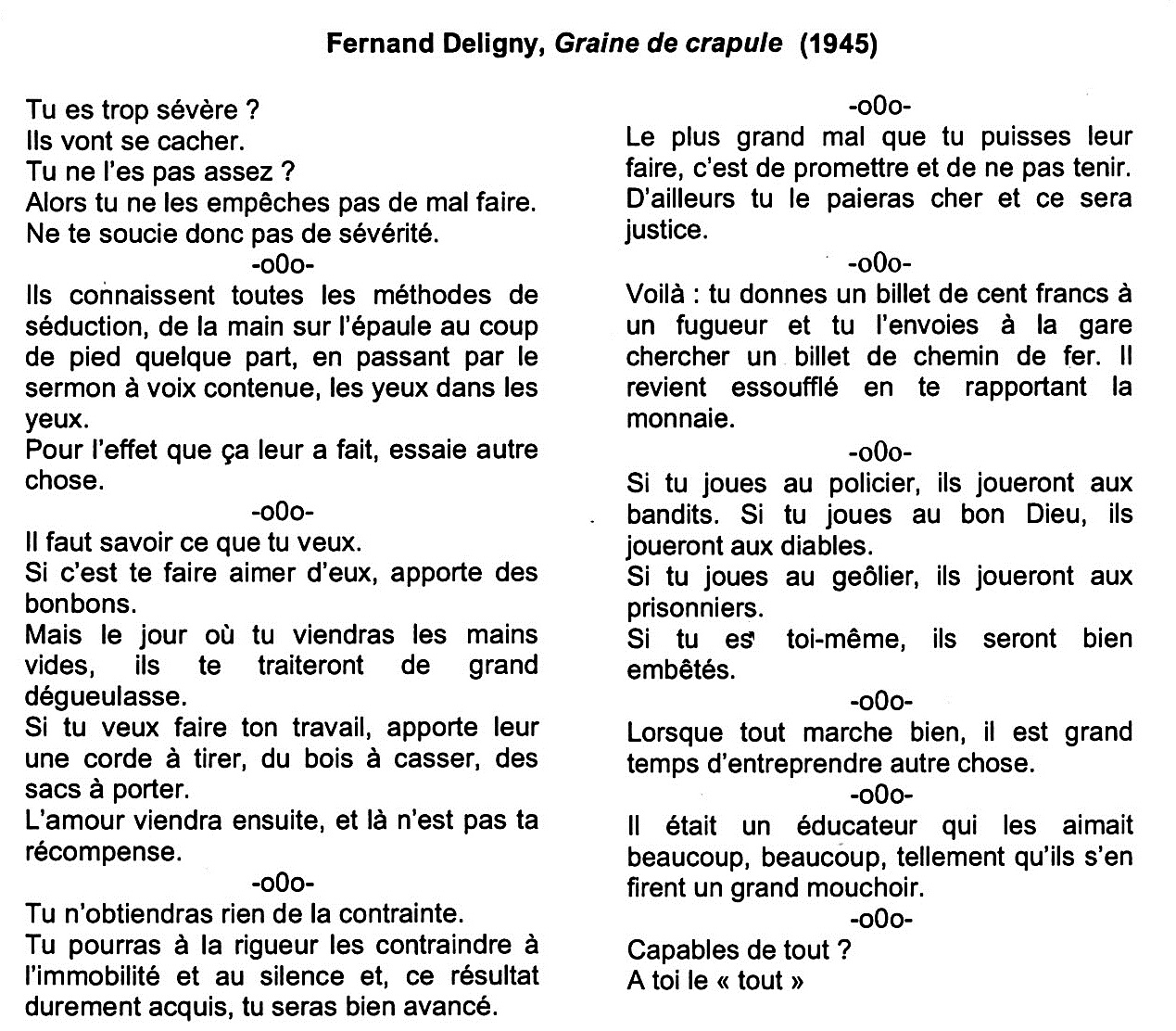 Fernand Deligny, Graine de crapule, 1945.
QUESTION : Pour chacun des dix aphorismes, explicitez le point de vue de Deligny concernant la relation entre l'éducateur et les enfants dont il a la charge. Êtes-vous d’accord avec lui ?
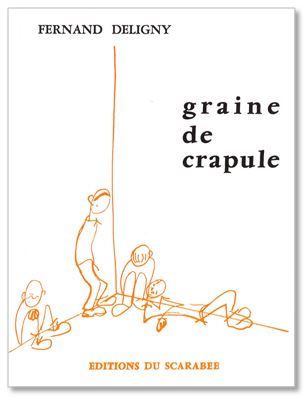